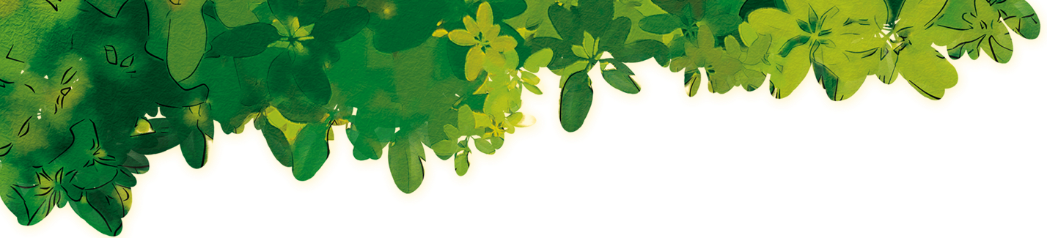 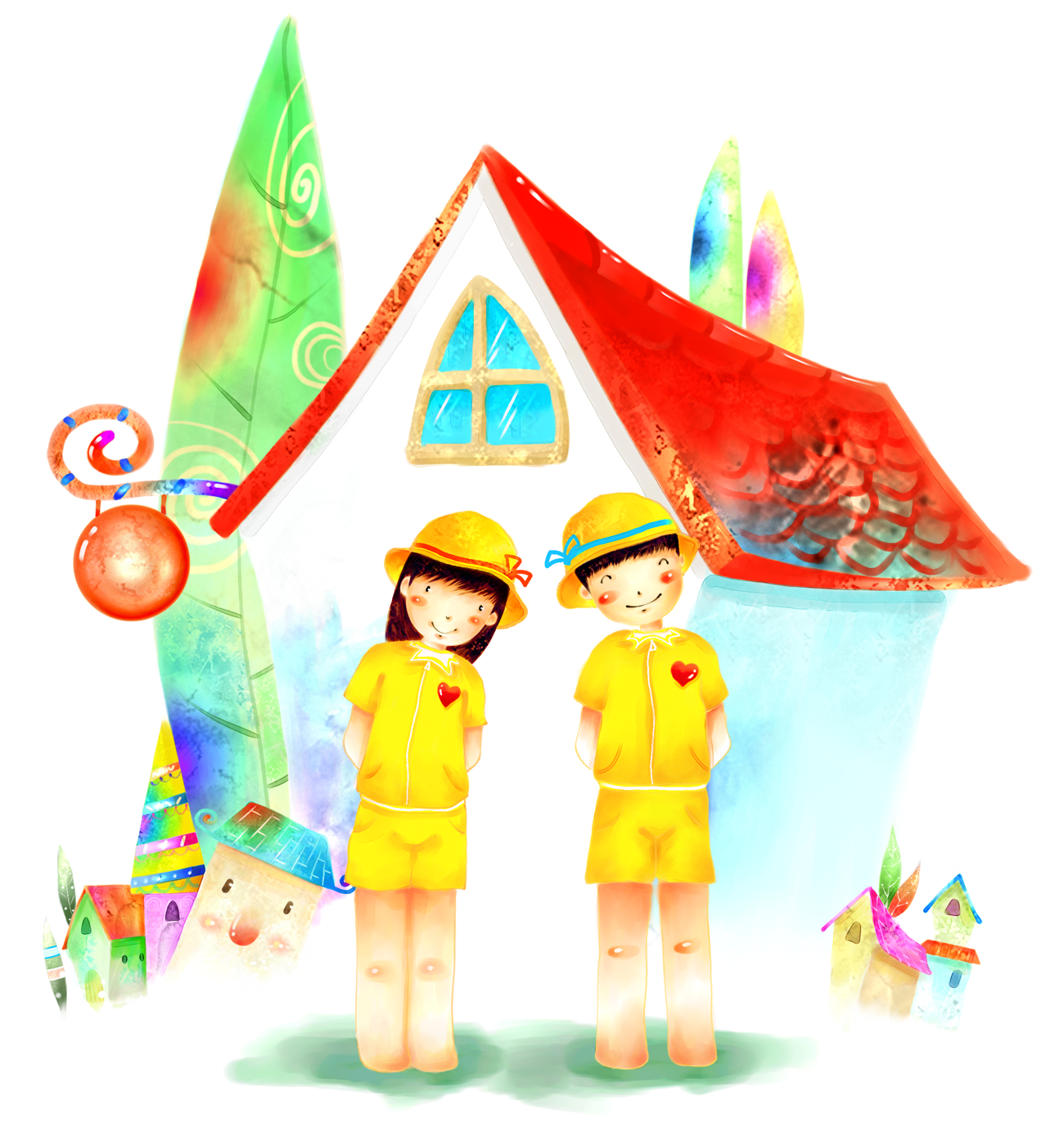 CHÀO MỪNG CÁC CON ĐẾN VỚI TIẾT TOÁN
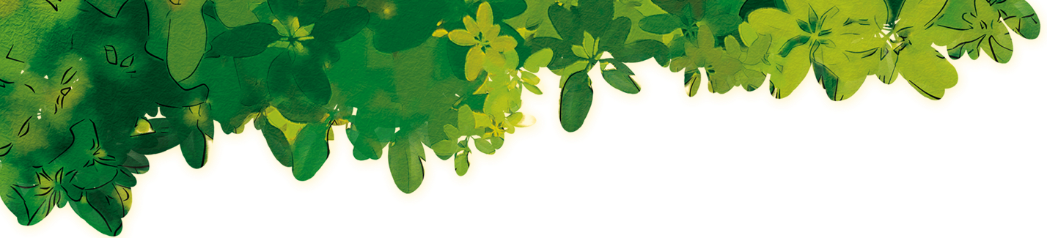 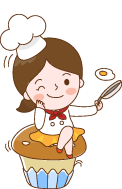 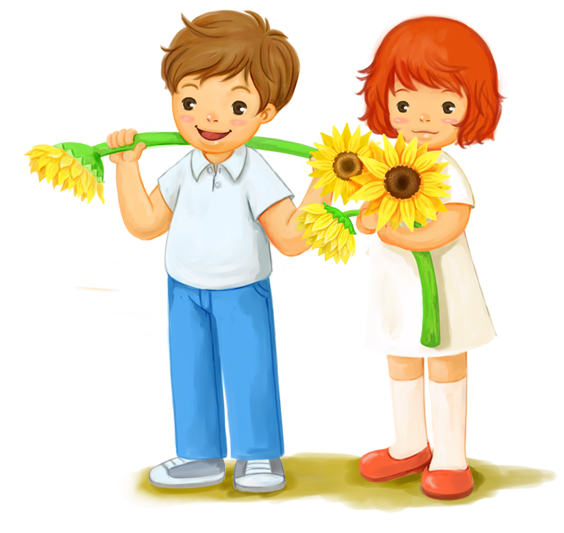 KHỞI ĐỘNG
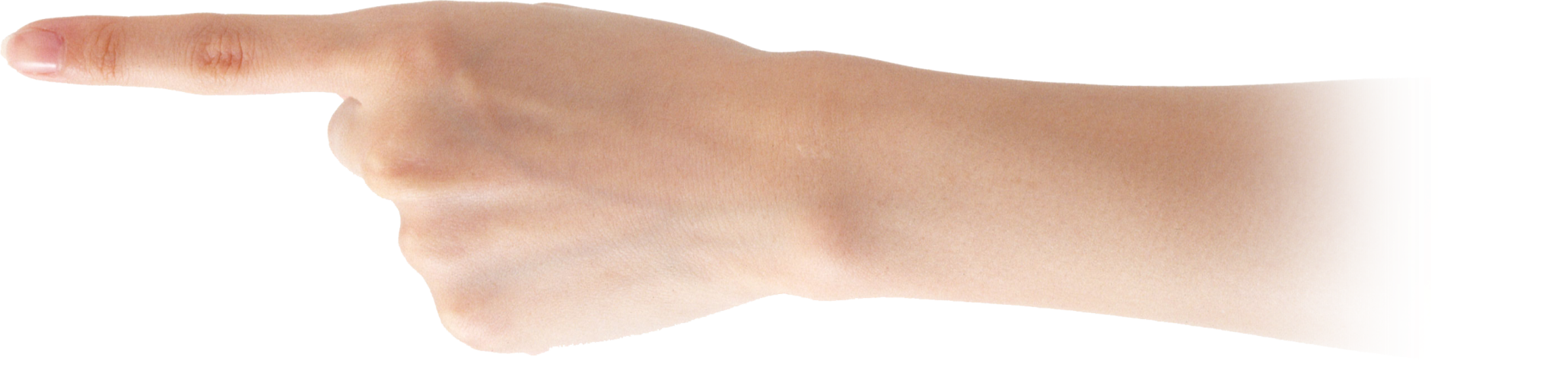 Duøng caùc khoái laäp phöông laäp soá 20
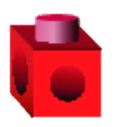 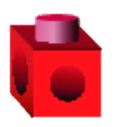 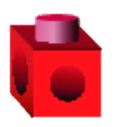 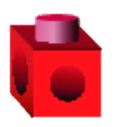 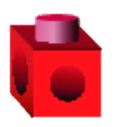 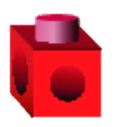 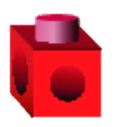 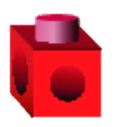 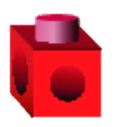 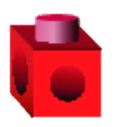 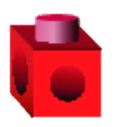 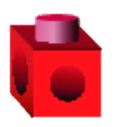 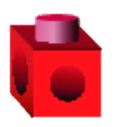 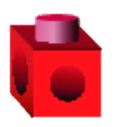 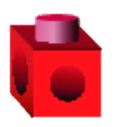 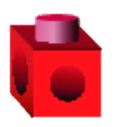 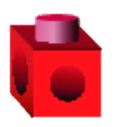 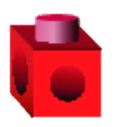 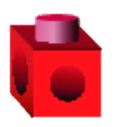 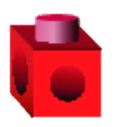 Duøng caùc khoái laäp phöông laäp soá 30
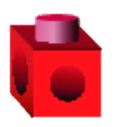 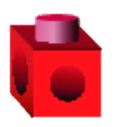 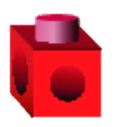 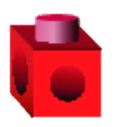 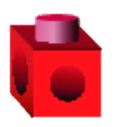 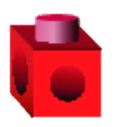 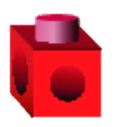 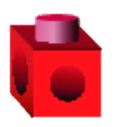 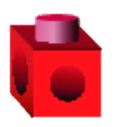 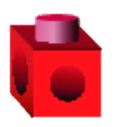 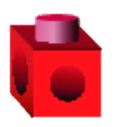 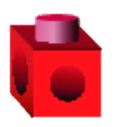 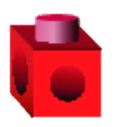 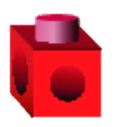 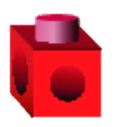 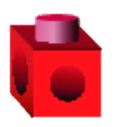 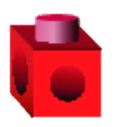 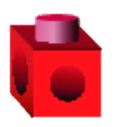 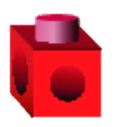 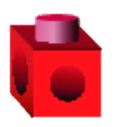 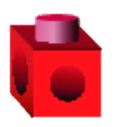 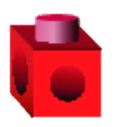 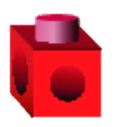 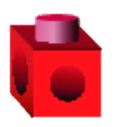 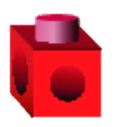 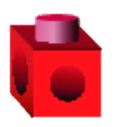 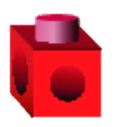 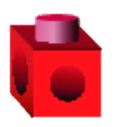 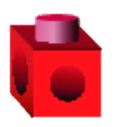 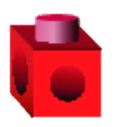 CAÙC PHEÙP TÍNH
 DAÏNG 30+20,50-20
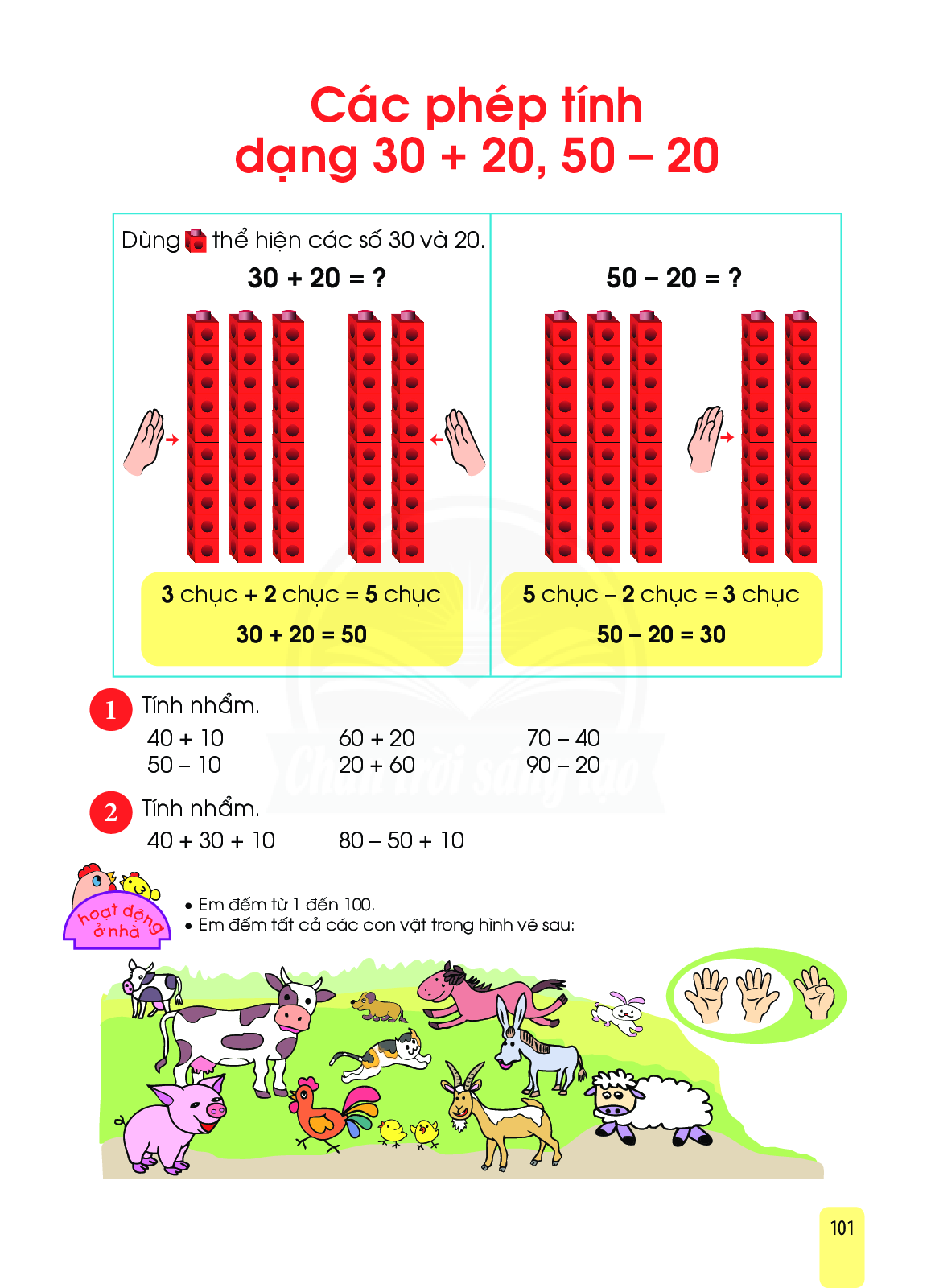 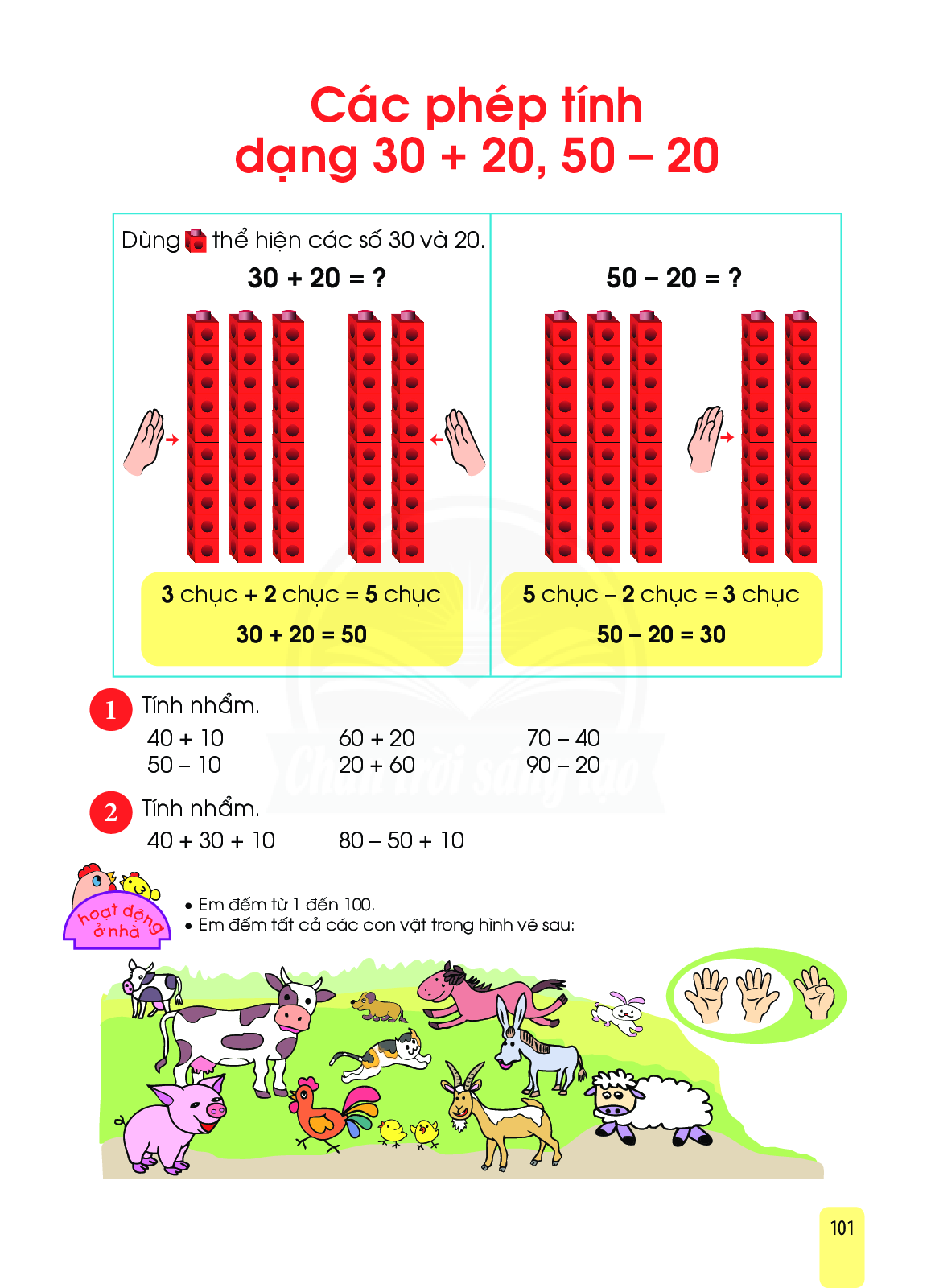 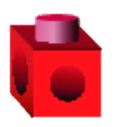 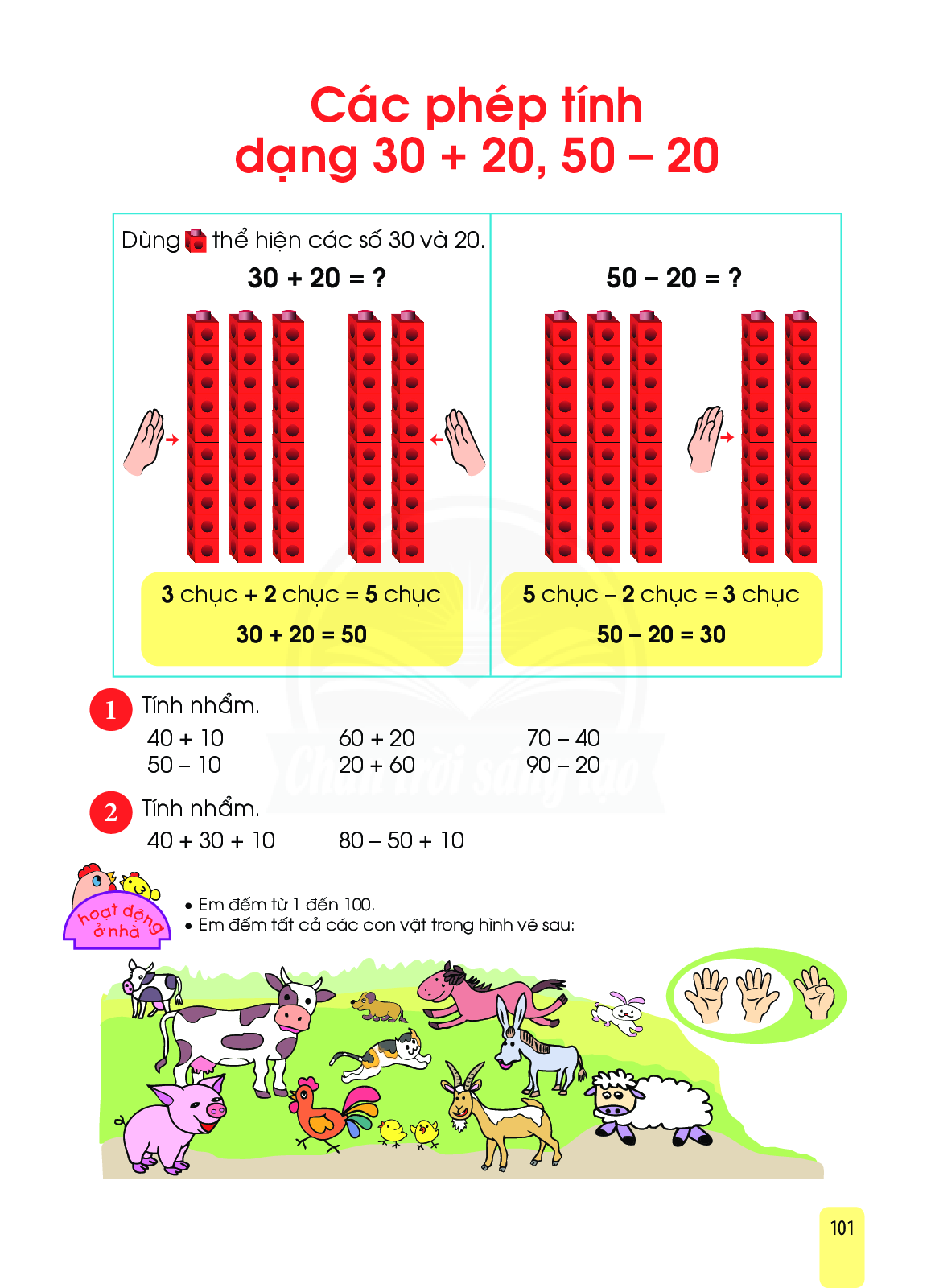 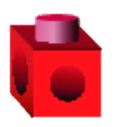 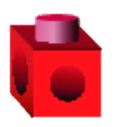 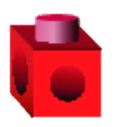 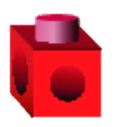 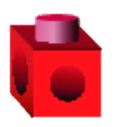 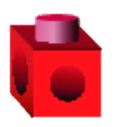 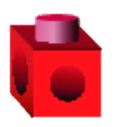 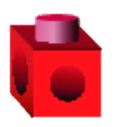 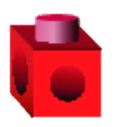 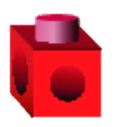 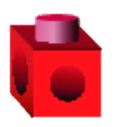 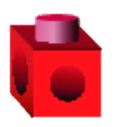 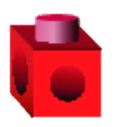 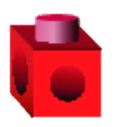 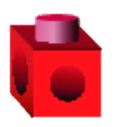 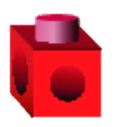 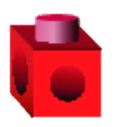 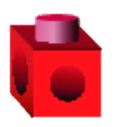 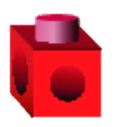 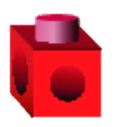 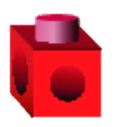 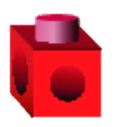 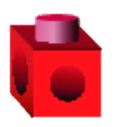 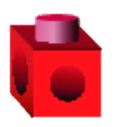 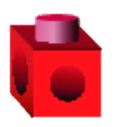 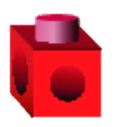 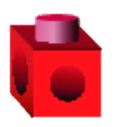 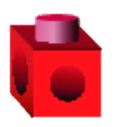 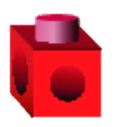 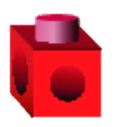 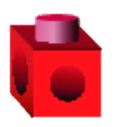 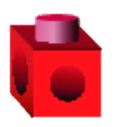 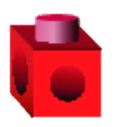 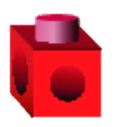 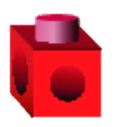 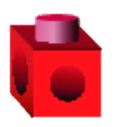 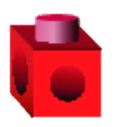 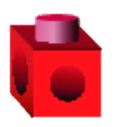 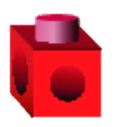 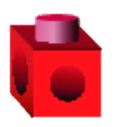 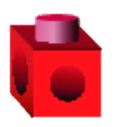 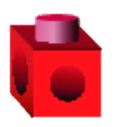 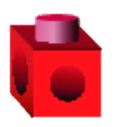 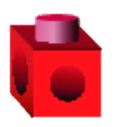 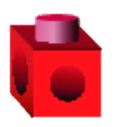 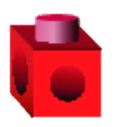 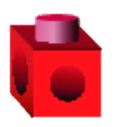 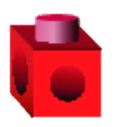 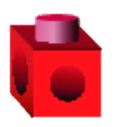 3 chuïc + 2 chuïc = 5 chuïc
30 + 20 = 50
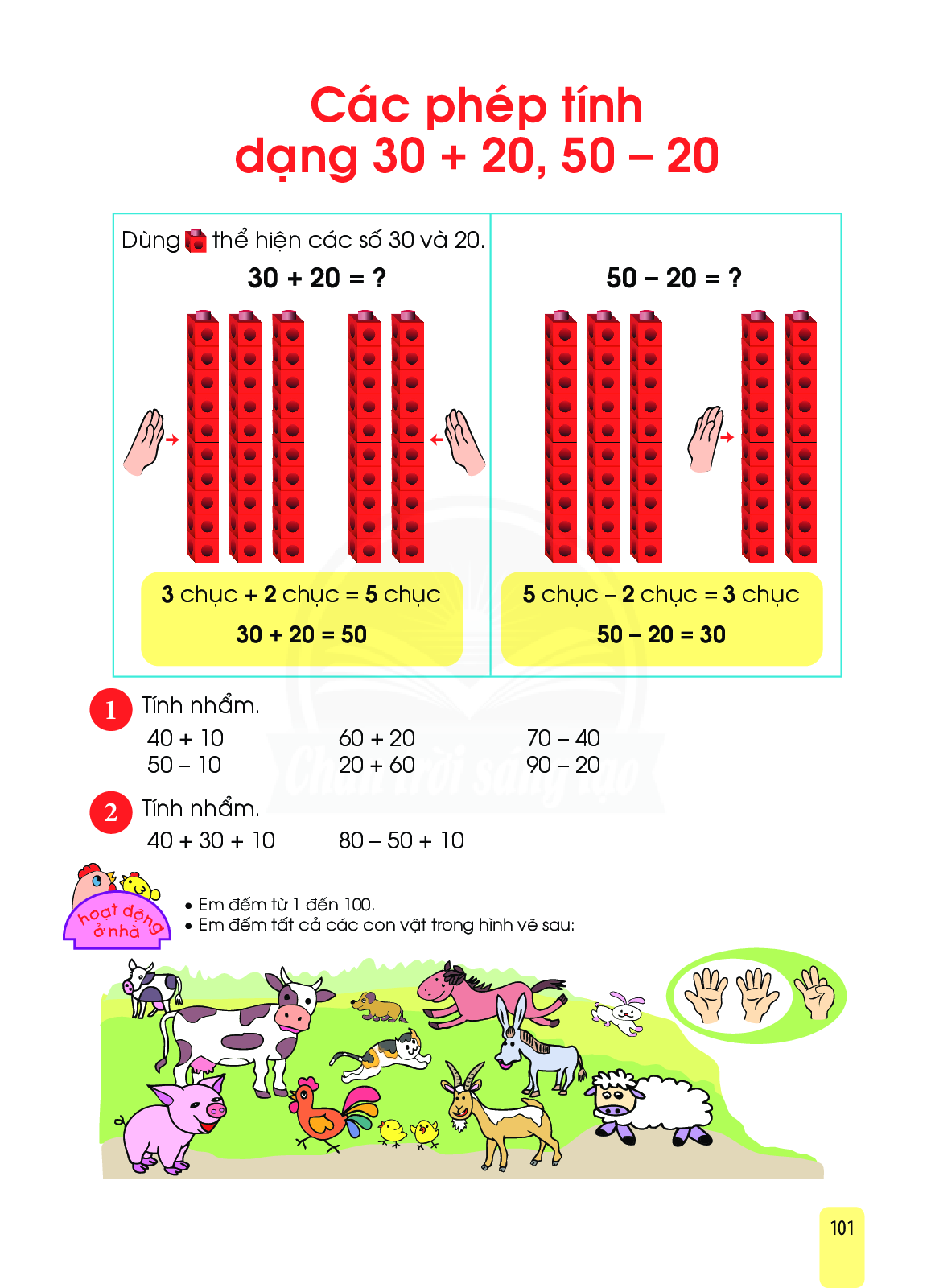 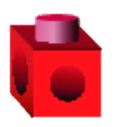 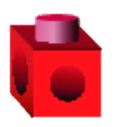 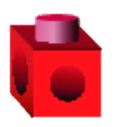 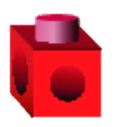 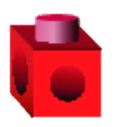 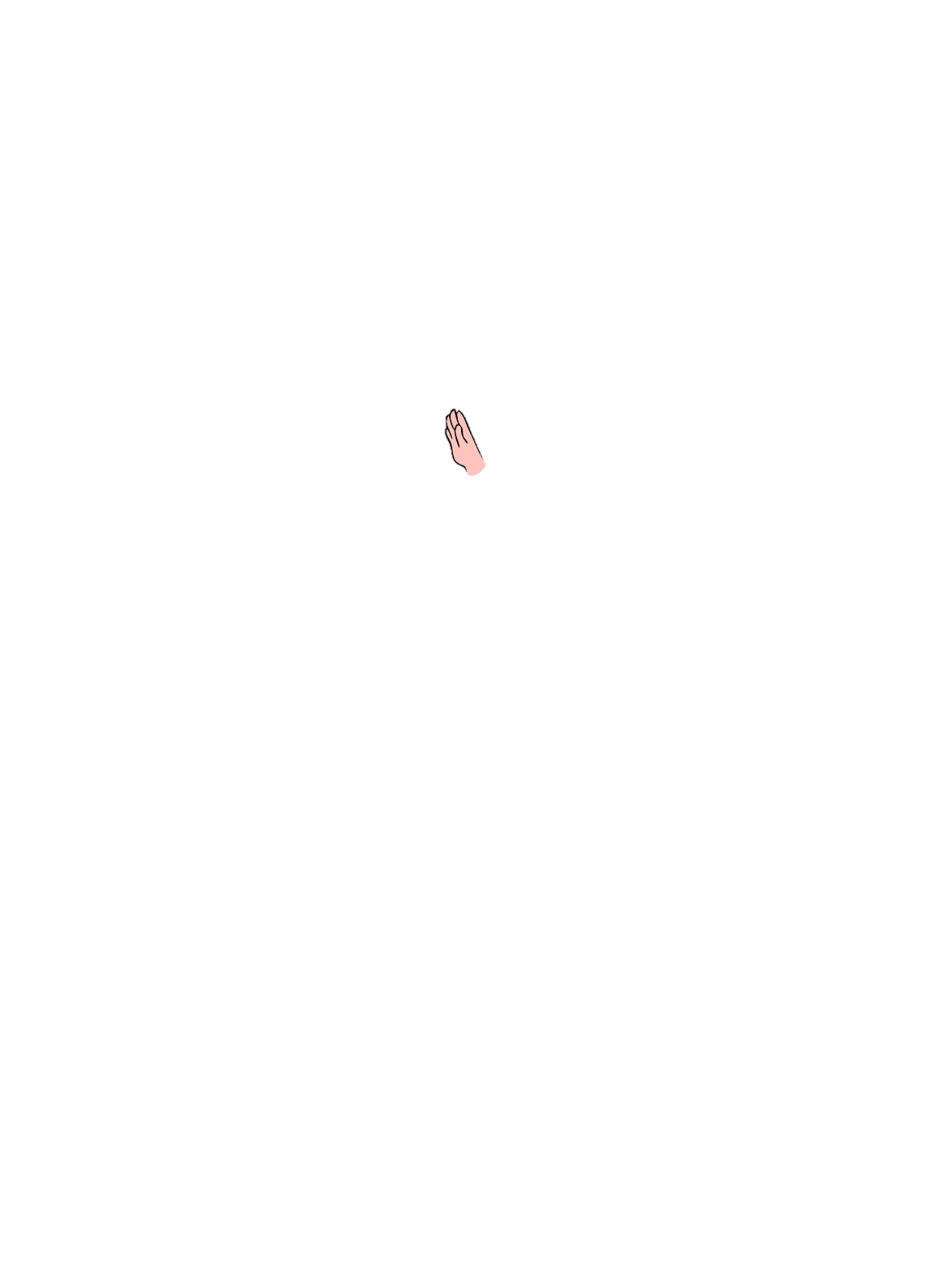 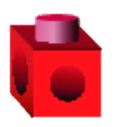 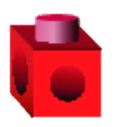 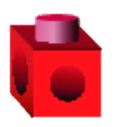 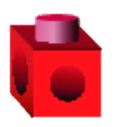 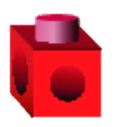 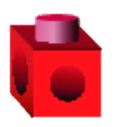 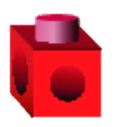 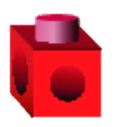 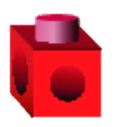 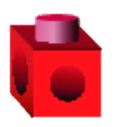 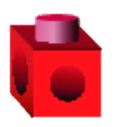 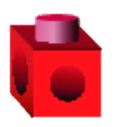 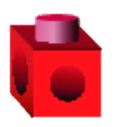 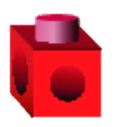 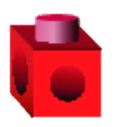 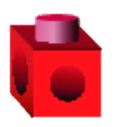 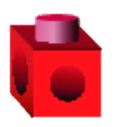 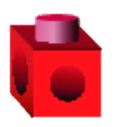 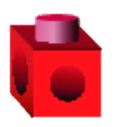 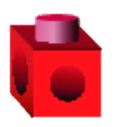 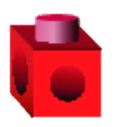 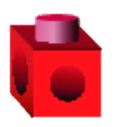 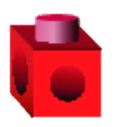 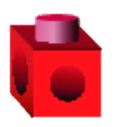 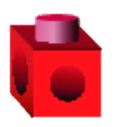 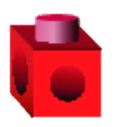 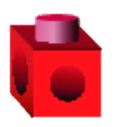 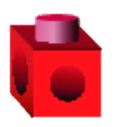 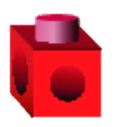 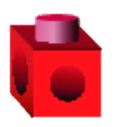 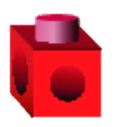 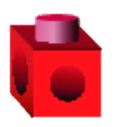 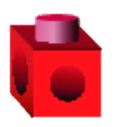 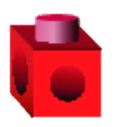 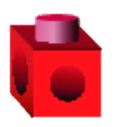 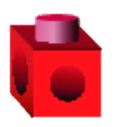 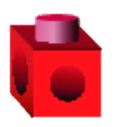 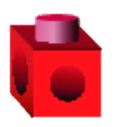 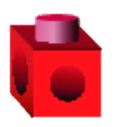 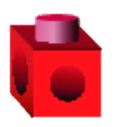 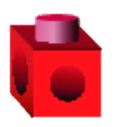 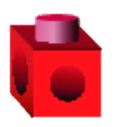 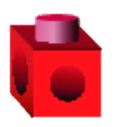 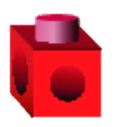 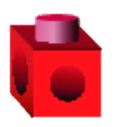 5 chuïc - 2 chuïc = 3 chuïc
50 - 20 = 30
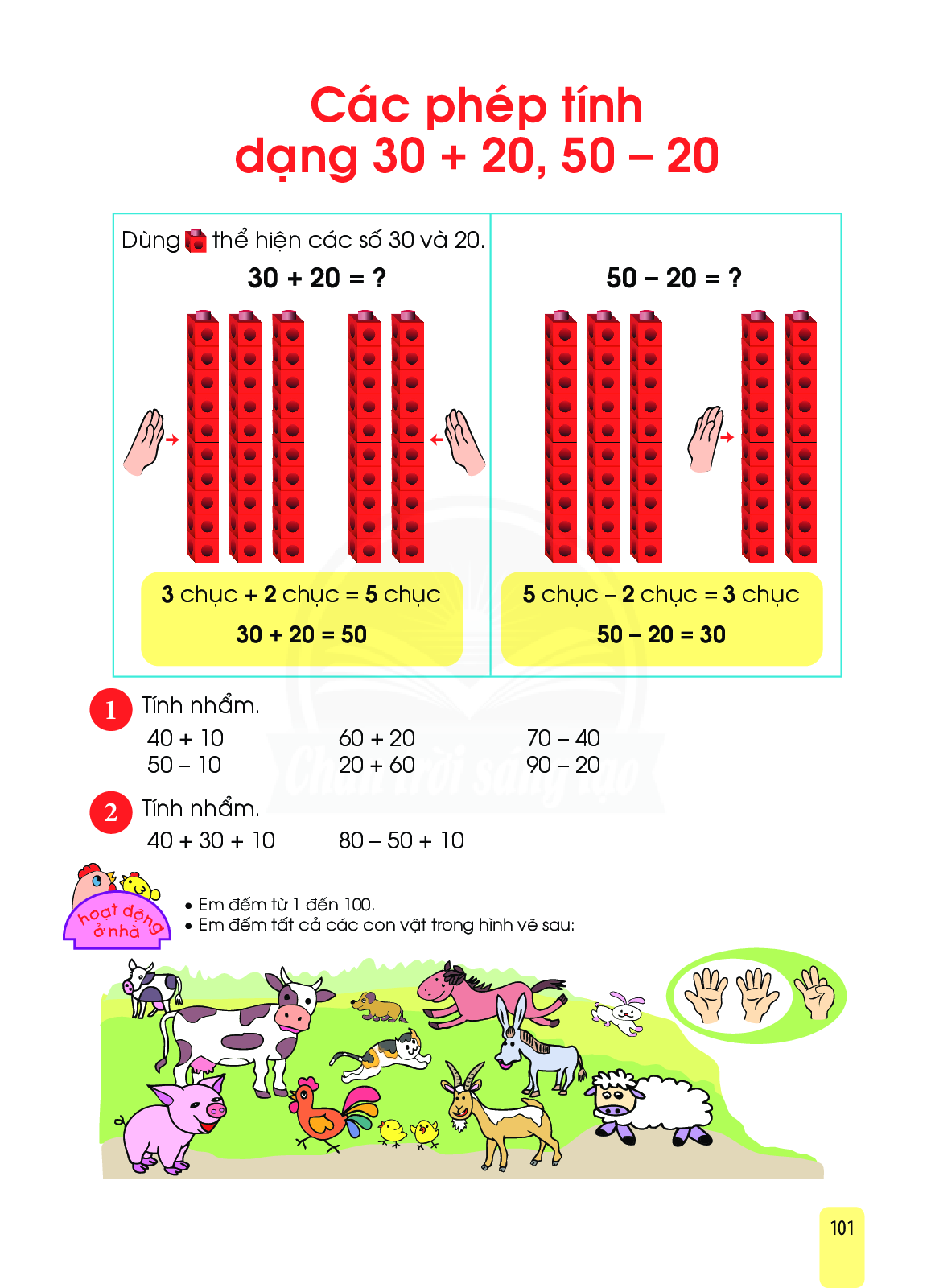 60 + 20
40 + 10
70 - 40
= 80
= 50
= 30
20 + 60
50 - 10
90 - 20
= 80
= 40
= 70
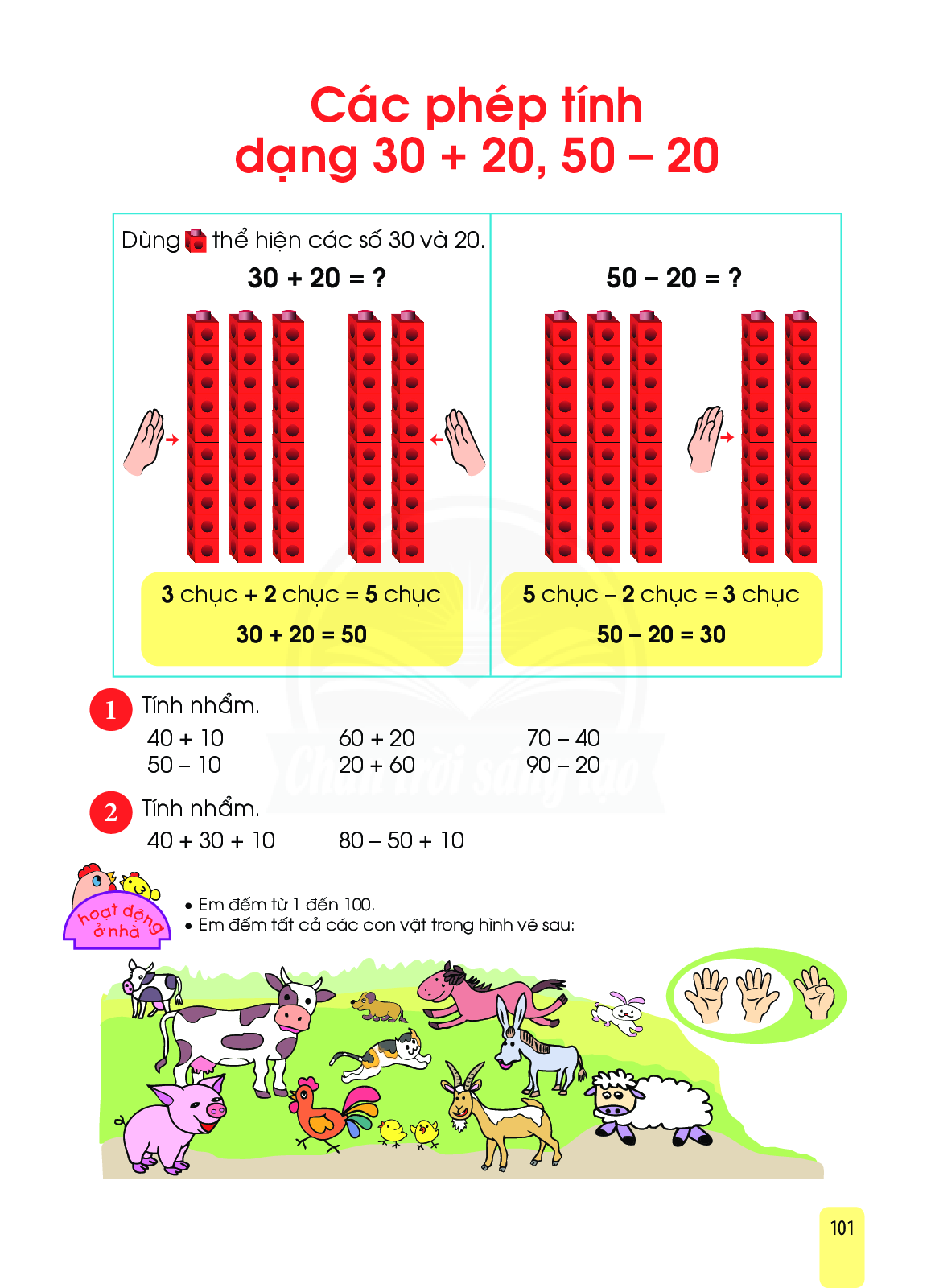 40 + 30+10
80 – 50 + 10
= 40
= 80
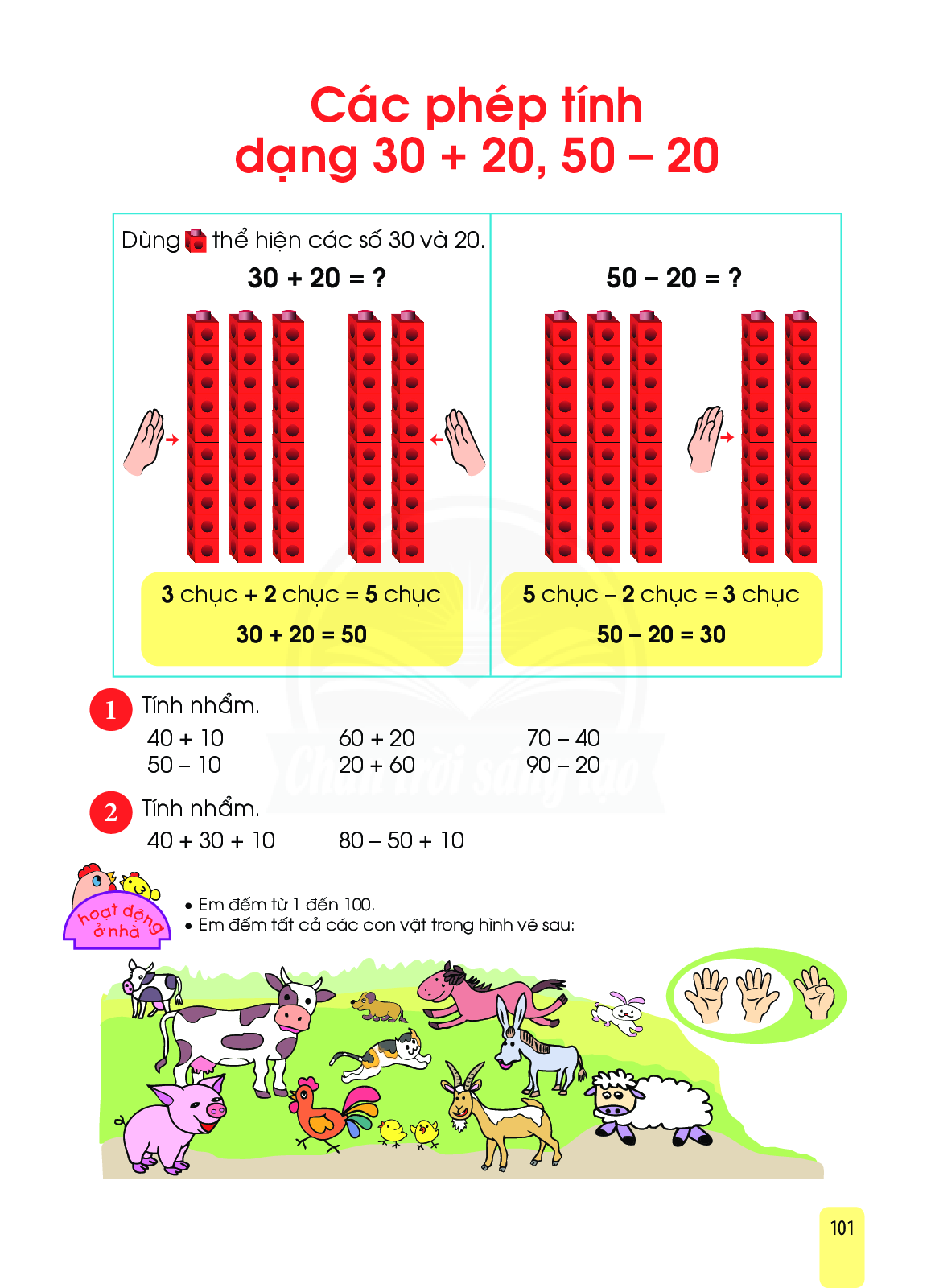 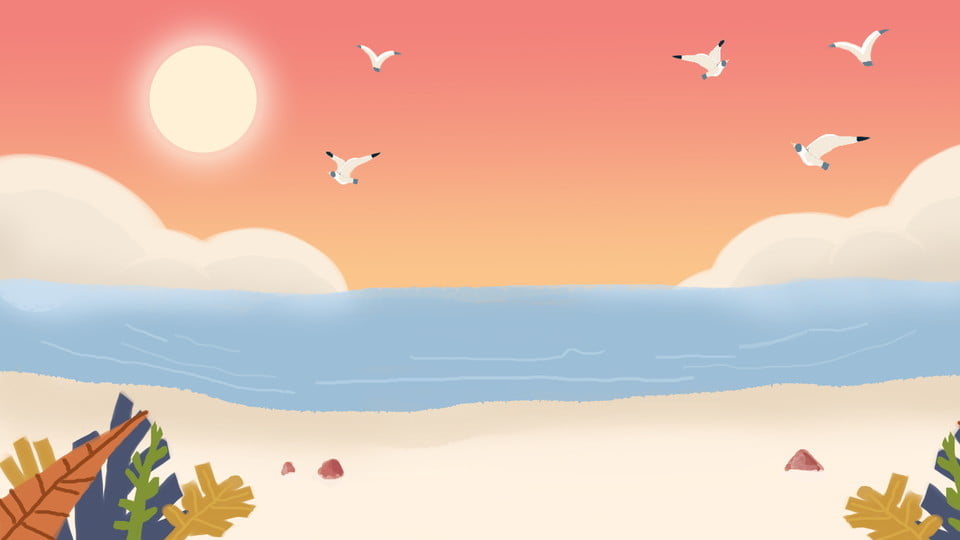 CUÛNG COÁ
TÌM TRỨNG CHO NGỖNG
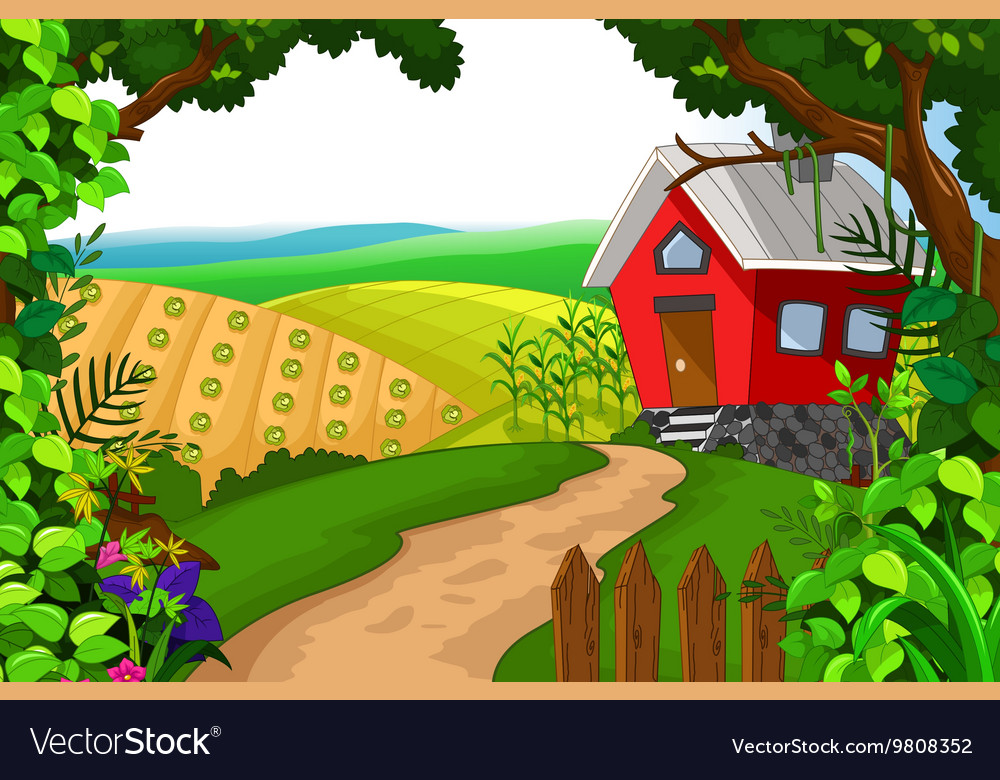 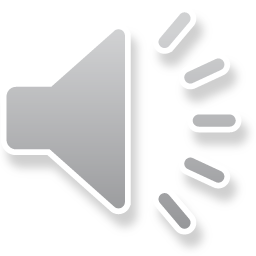 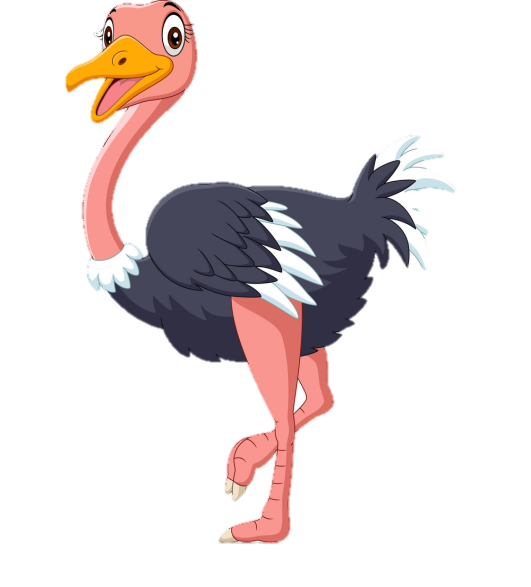 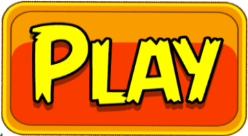 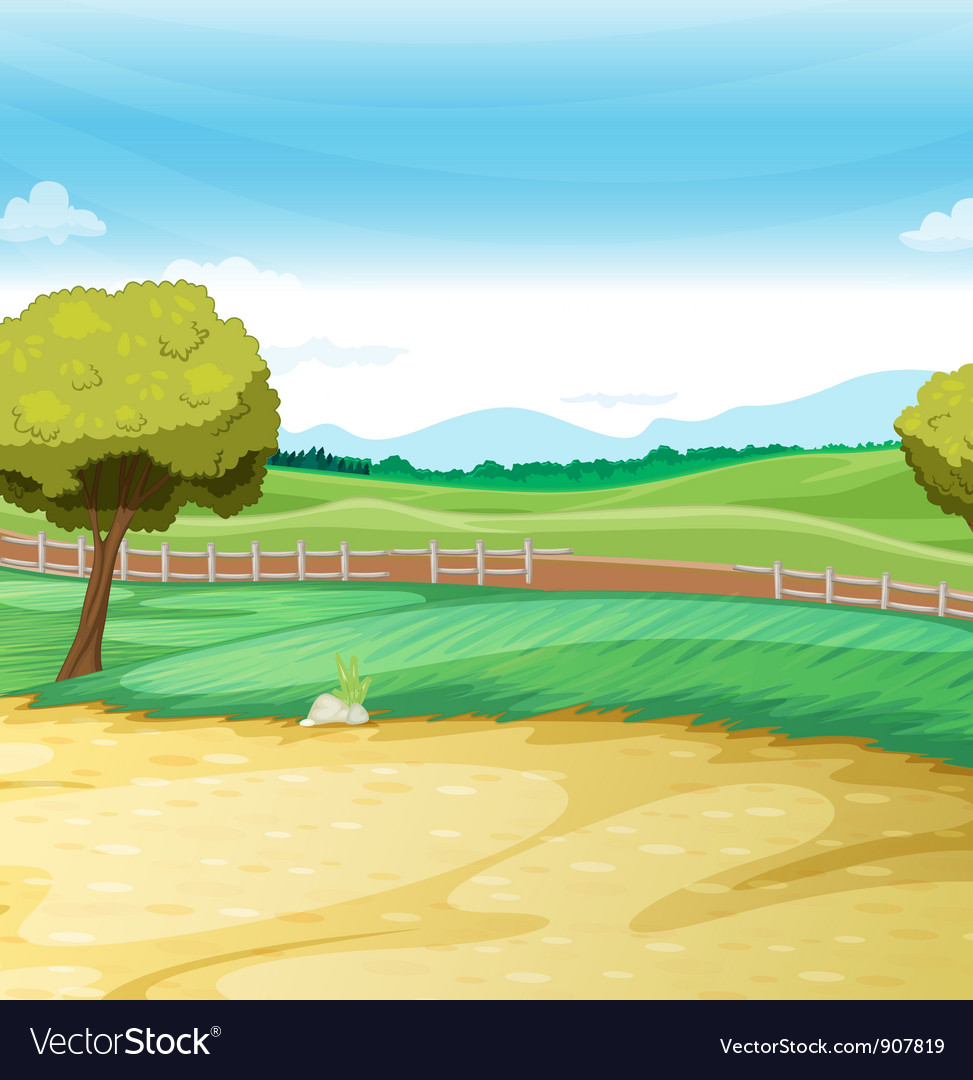 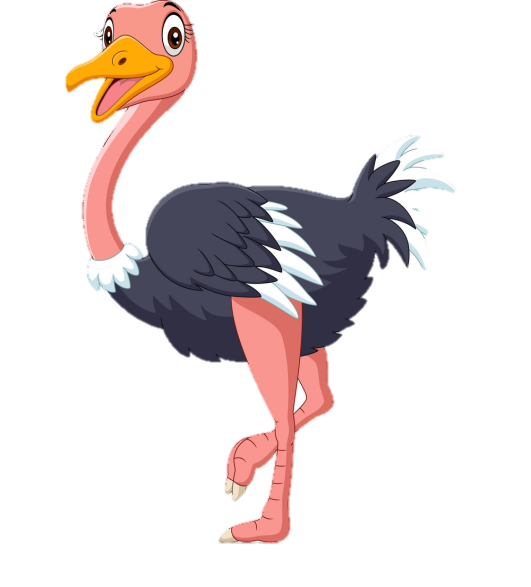 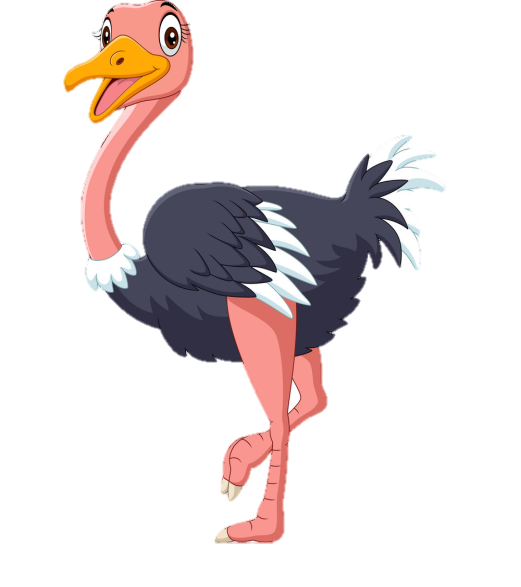 70
50
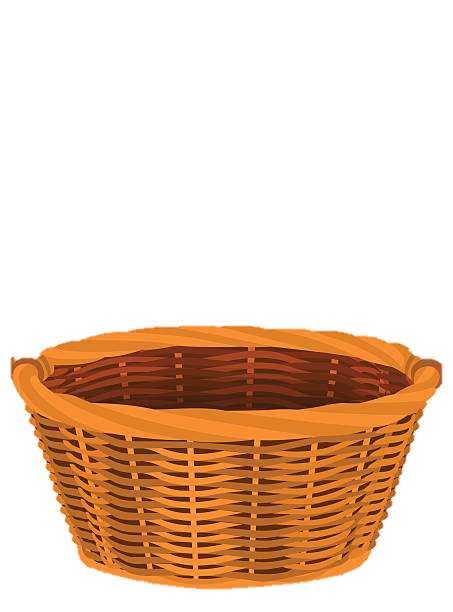 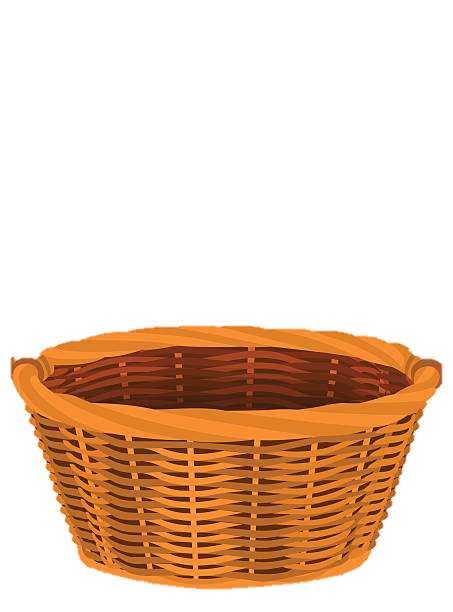 20 + 50
70 - 20